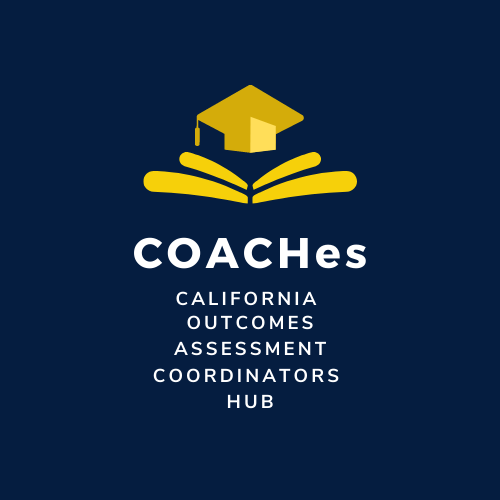 Friday SLO Talks
Six Steps for SLO Implementation
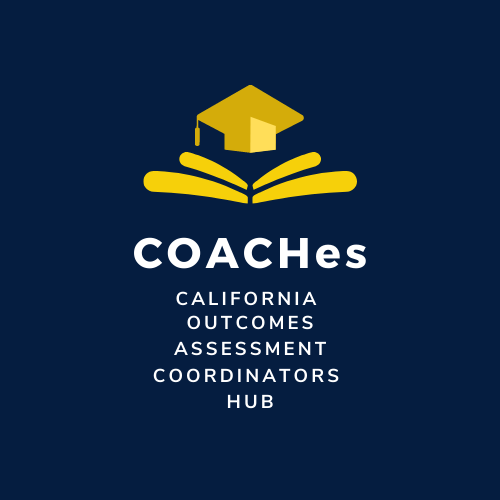 Friday SLO Talks
CLOSING THE LOOP
Closing the Loop
“Closing the Loop" encompasses analyzing results from outcome assessments, using results to make changes to improve student learning, and re-assessing outcomes in order to determine the effect those changes had on student learning.
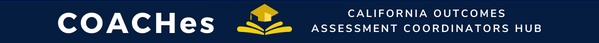 Closing the Loop
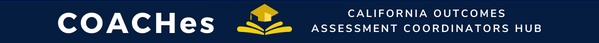 Purpose of Assessment
The reason or purpose of engaging with assessment in the first place is to USE the results to IMPROVE student learning.  (Banta, 2007; Ewell, 2010; Suskie, 2009; Walvoord, 2004)
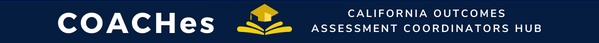 Met, Partial Met, Not Met – Now what?
Do you see evidence of student learning?
Do you see gaps in the skills or abilities of student(s) completing the course?  
Do you see overall gaps in their instructional experience?  
Next Steps…..
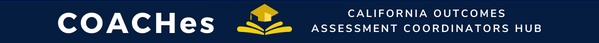 Evaluate the Assessment Process
Are our outcomes still  appropriate?
Are we collecting data from the right people/systems/sources?
Are we collecting data at the right time(s)?
Are we collecting data through the most appropriate medium or assessment method?
Are we collecting data that matches the intent of our outcomes?
Are we able to conclusively determine the degree to which outcomes are met with our data?
Next steps….
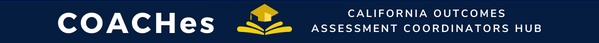 Evaluate the Assessment Process
What can we do? Take Action
Refine SLO statements 
Change methods and/or measures 
Change where (e.g., courses) the data are collected
Collect additional data
Improve data reporting and dissemination mechanisms
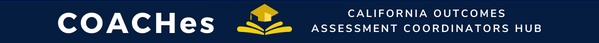 Evaluate the Pedagogy
Are we teaching the content we’re assessing? 
What can we do? Take Action
Change course assignments
Add more active-learning components to course design
Change textbooks
Increase opportunities for formative feedback and peer-assisted learning
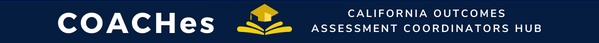 Evaluate Faculty
Are faculty sufficiently trained & supported? 
What can we do? Take Action
Provide targeted professional development opportunities
Increase number of TAs or peer mentors
Add specialized support to faculty (Library, Academic Technology, etc.)
Increase support to promote dialogues and community among faculty
Provide additional classroom resources
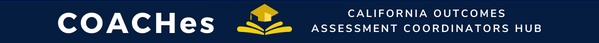 Evaluate Curriculum
Does the Curriculum support student learning? 
What can we do? Take Action
Change prerequisites or GE requirements
Add required courses
Replace existing courses with new ones
Change course sequence
Add internships, labs and other hands-on learning opportunities
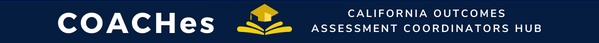 Evaluate Student Support
Are we supporting students’ learning with appropriate resources?
What can we do? 
Provide tutors
Add more online resources
Improve advising to ensure students take the right courses
Provide resources to encourage community building among students and between students and faculty
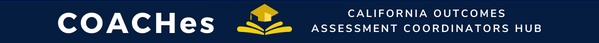 Make Needed Changes – Take Action
Revise/change the process
Revise/change the pedagogy
Provide support for faculty
Revise/change Curriculum
Provide support for Students
Request needed resources
Include in Program Review
Outcomes data can help establish & inform Program Needs:
To provide supporting data for new positions
To provide supporting data for equipment & resources 
To inform & make changes to a course/program
To inform & eliminate a program
To create a partnership action plan
To write a grant proposal
Questions?
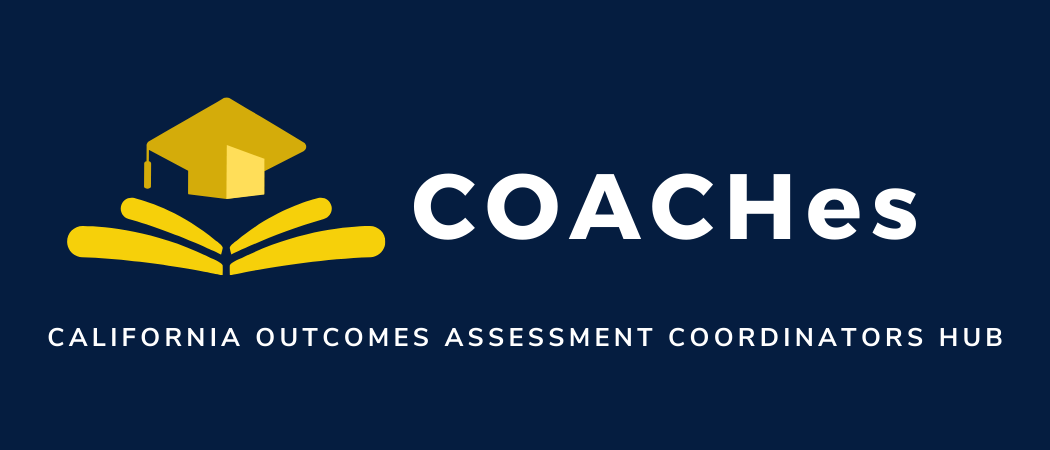